View from the Commons: a new Parliament
Judith Boyce
House of Commons Select Committee Team
November 2024
Contents
The end of a Parliament
The start of a Parliament
Some features of the new House of Commons
Select committees
Private Members’ Bills
Modernisation of the Commons?
6 November, 2024
2
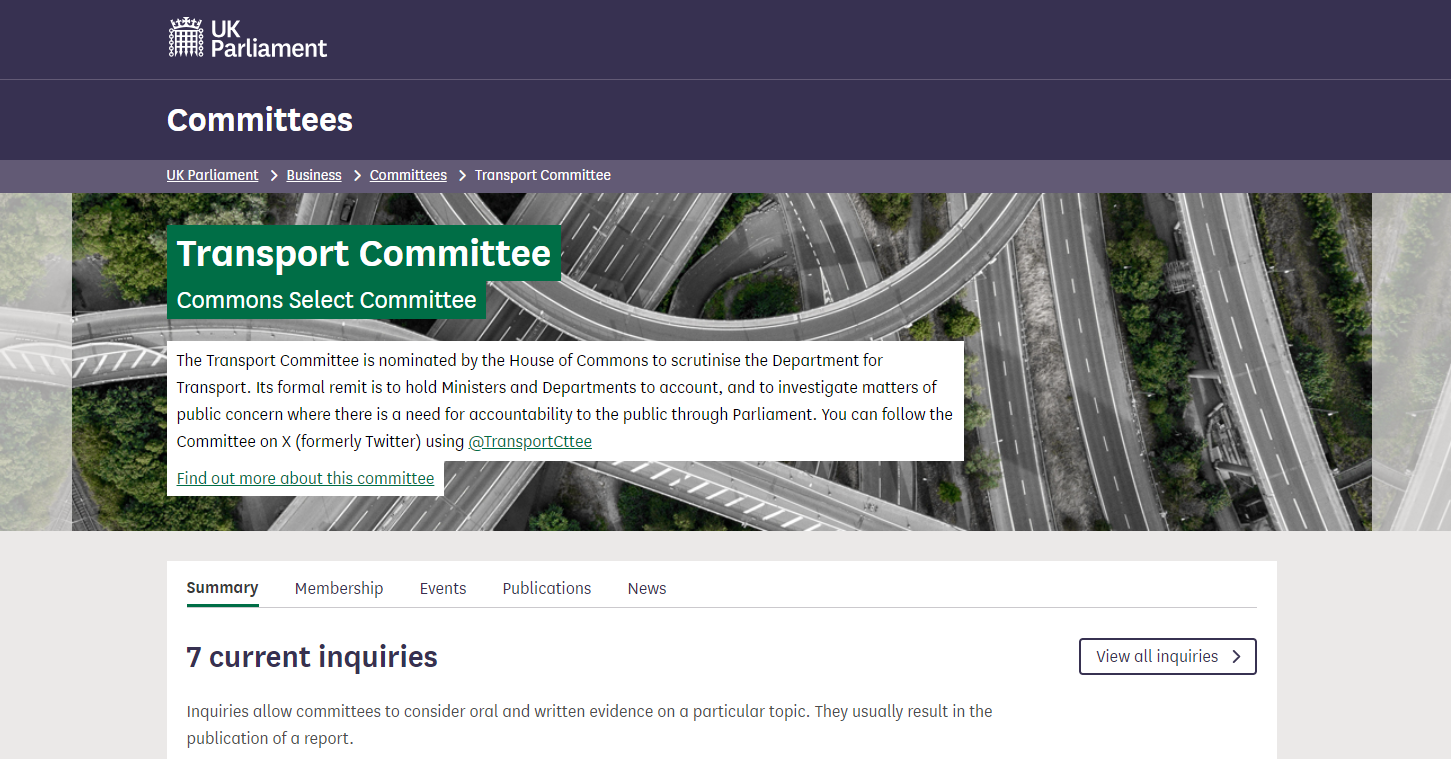 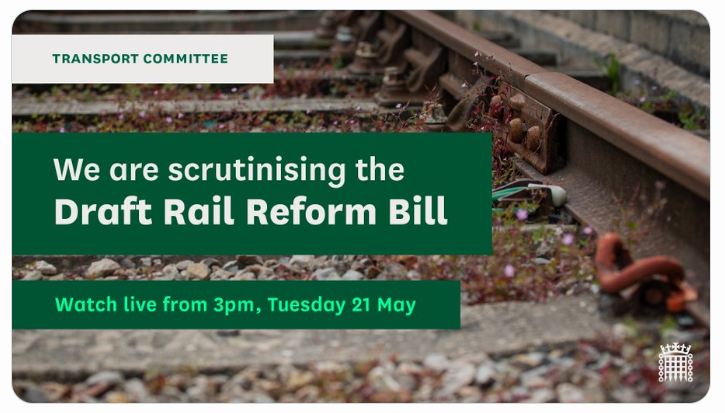 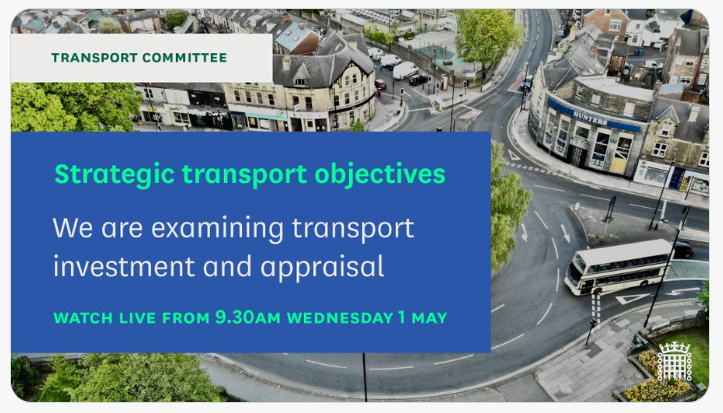 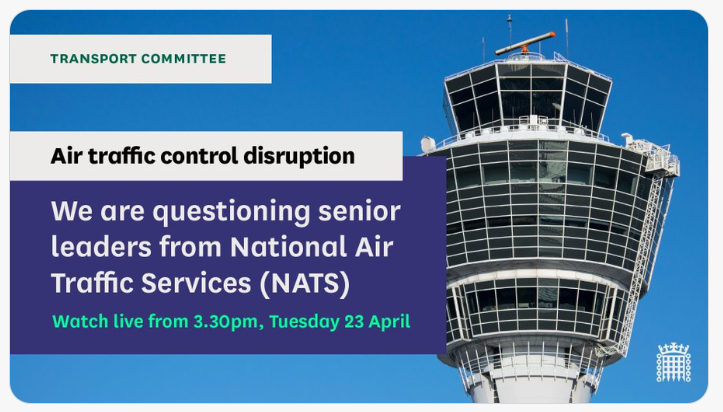 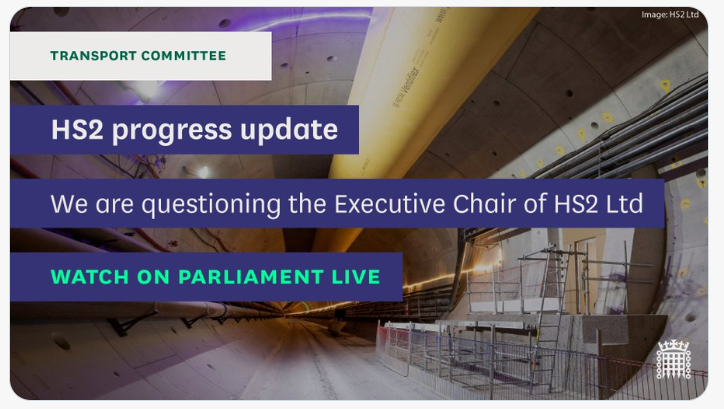 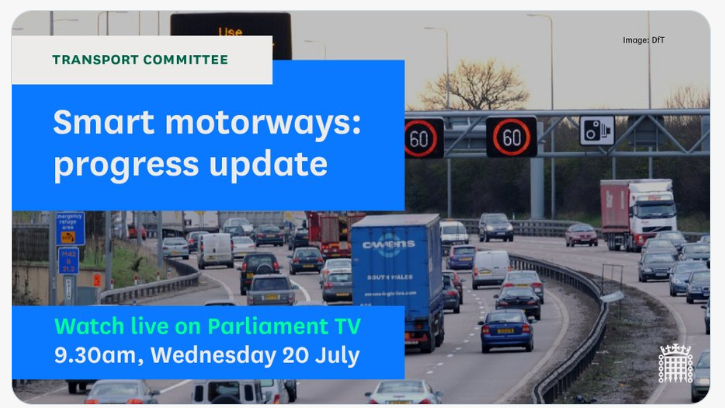 6 November, 2024
4
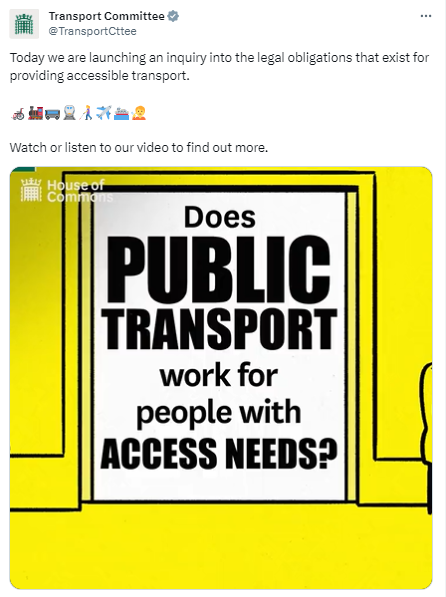 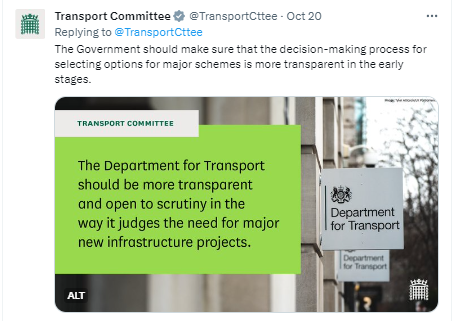 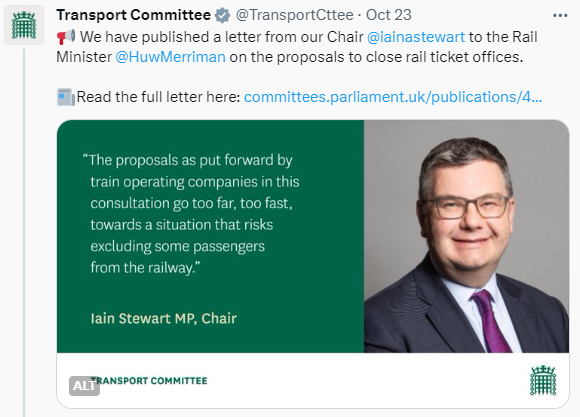 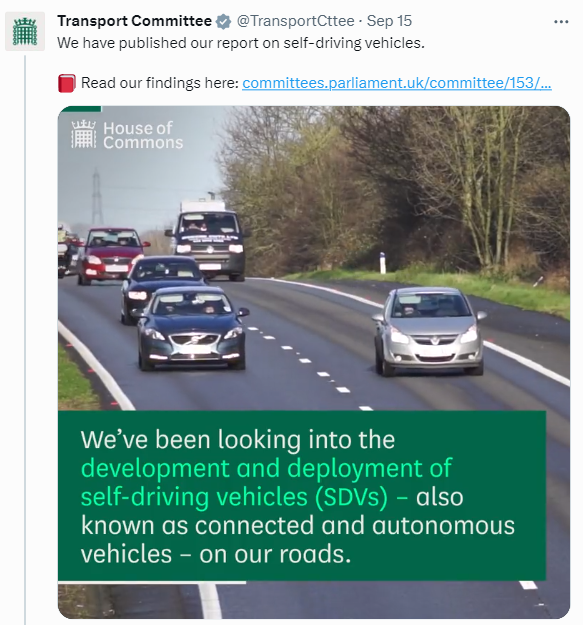 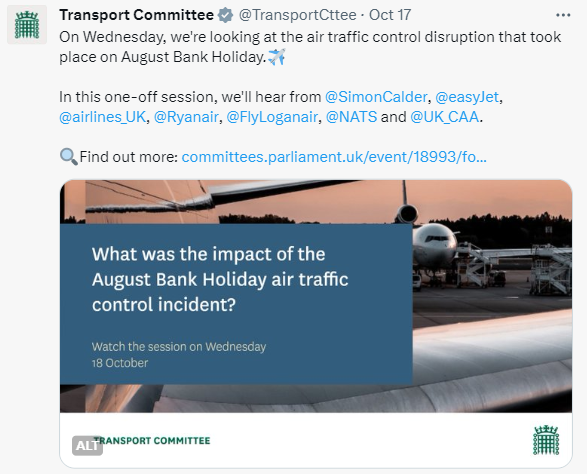 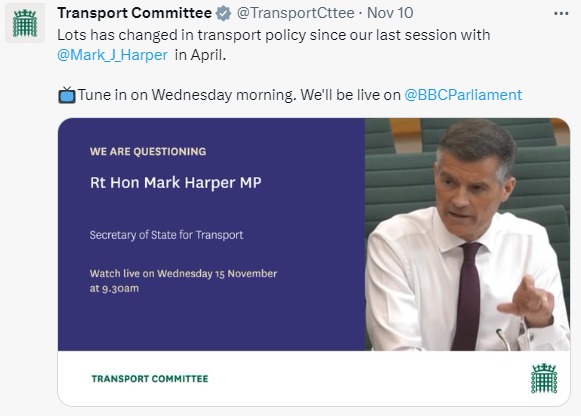 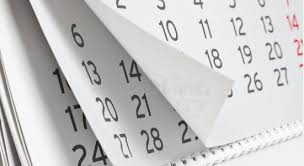 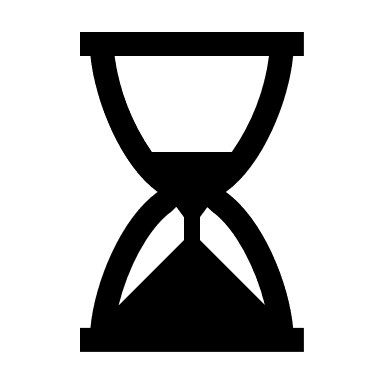 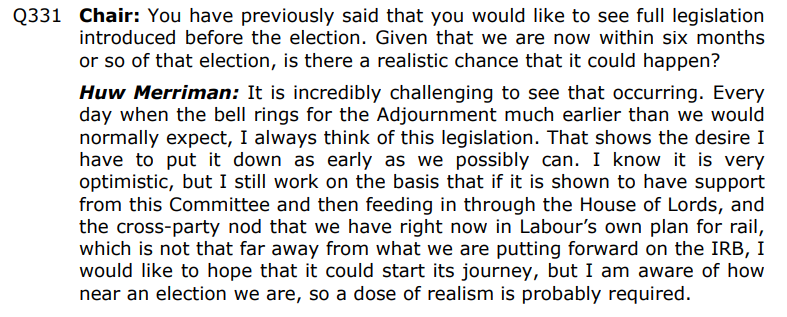 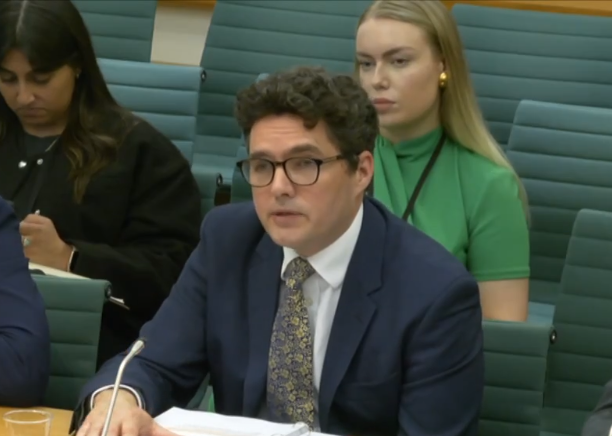 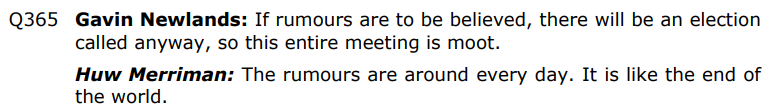 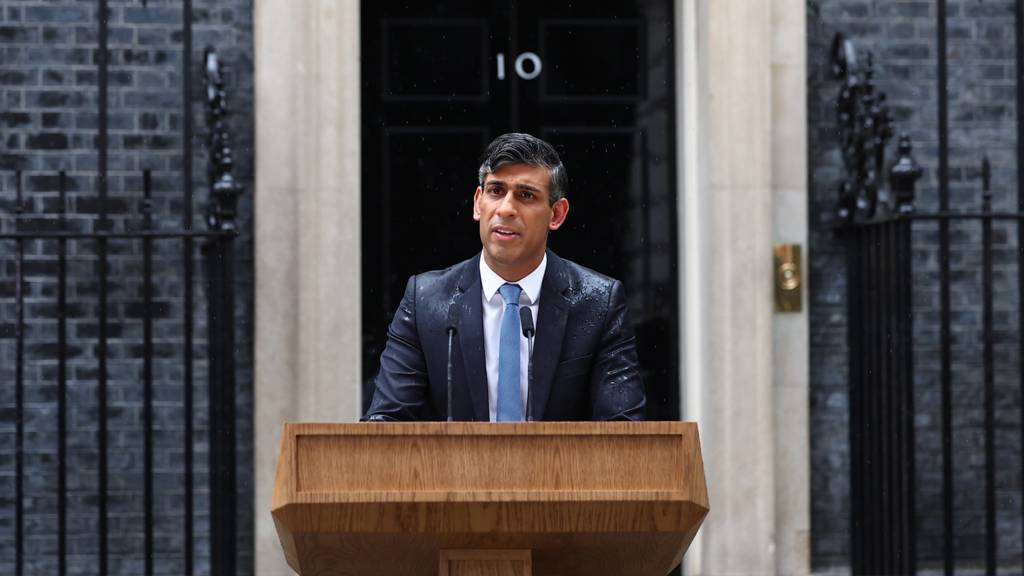 Thurs 4 July
Thurs 30 May
Weds 22 May
Friday 24 May
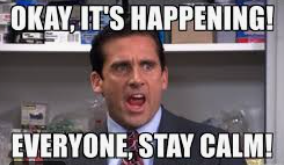 Effect of the wash-up
Parliamentary Questions and Early Day Motions
Bills:
Government Bills
Private Members’ Bills
Select committee inquiries
6 November, 2024
10
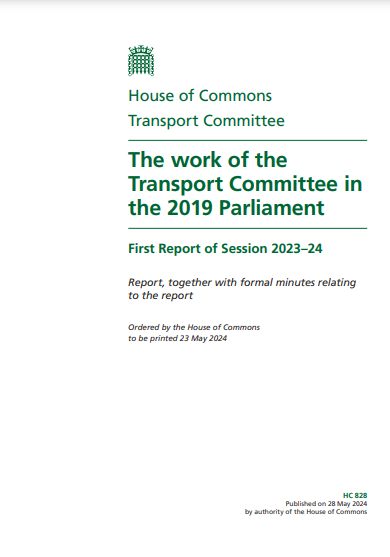 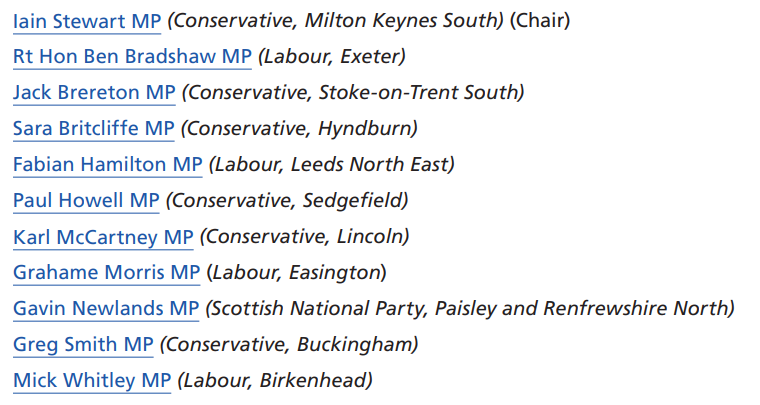 11
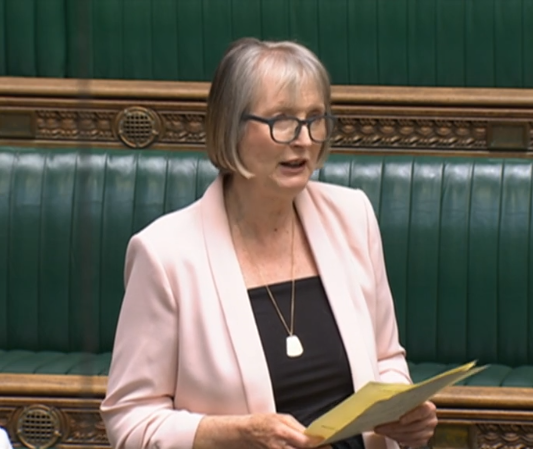 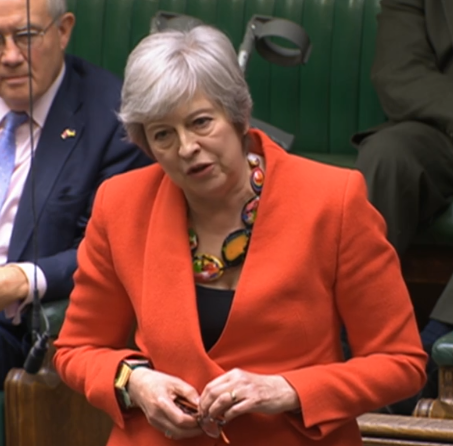 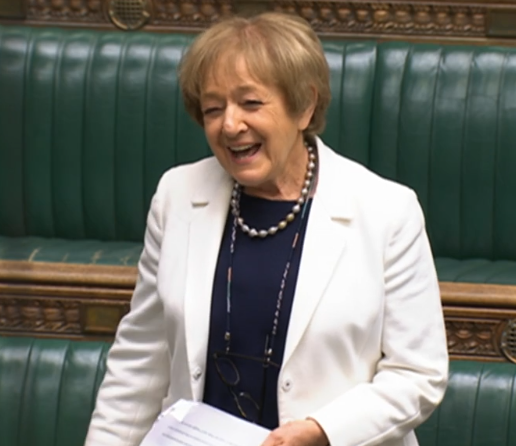 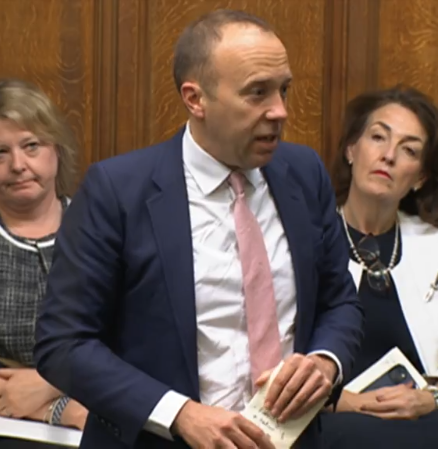 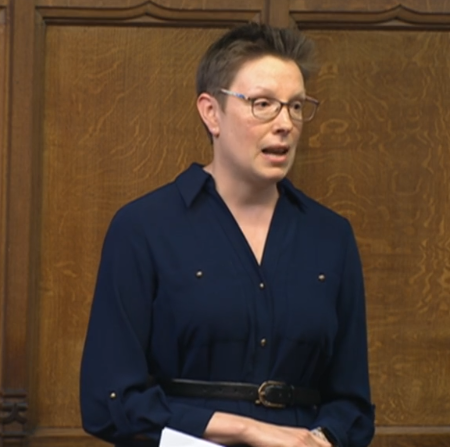 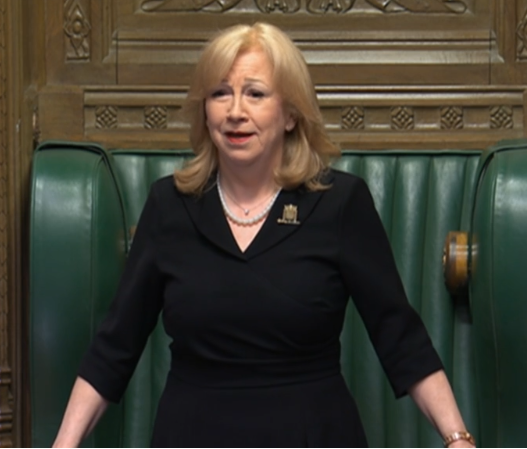 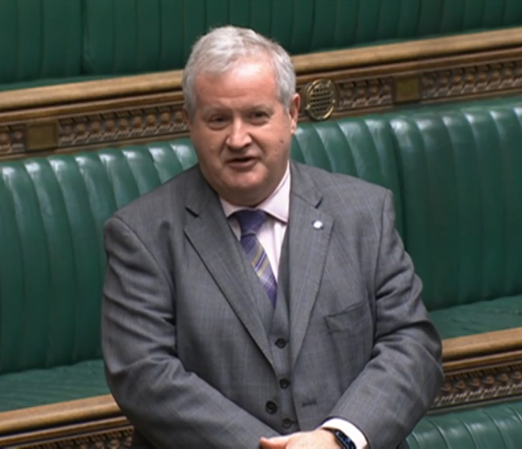 6 November, 2024
12
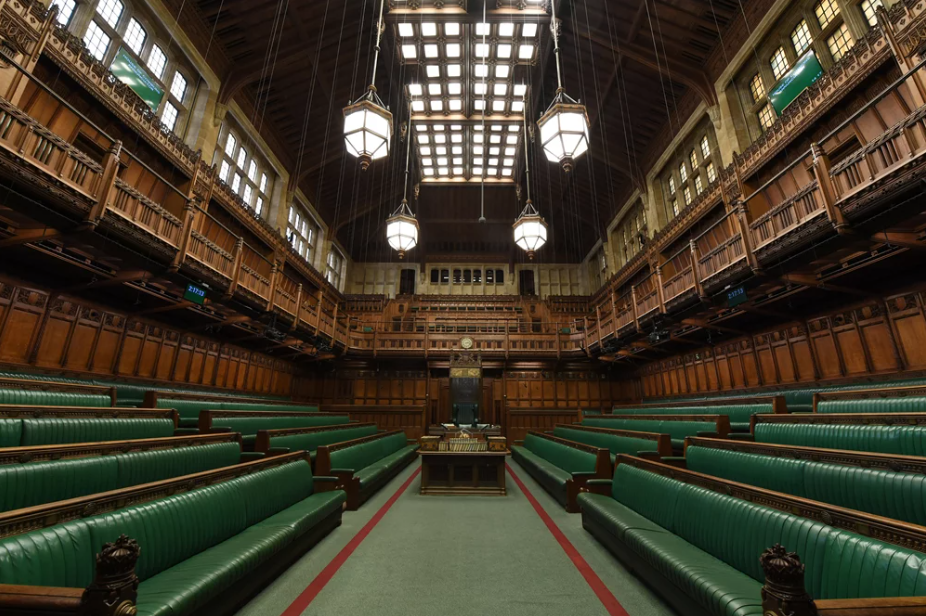 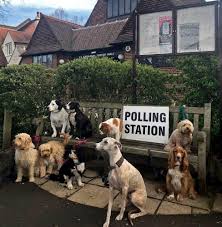 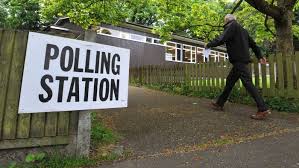 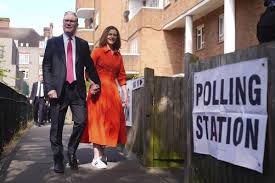 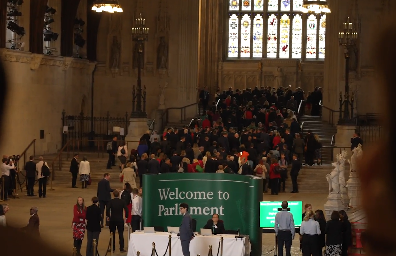 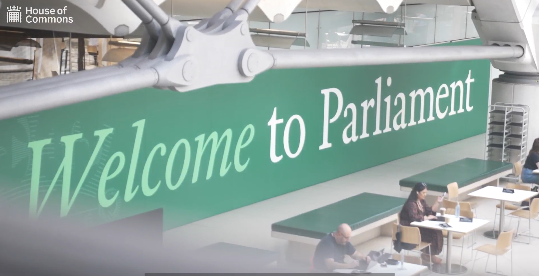 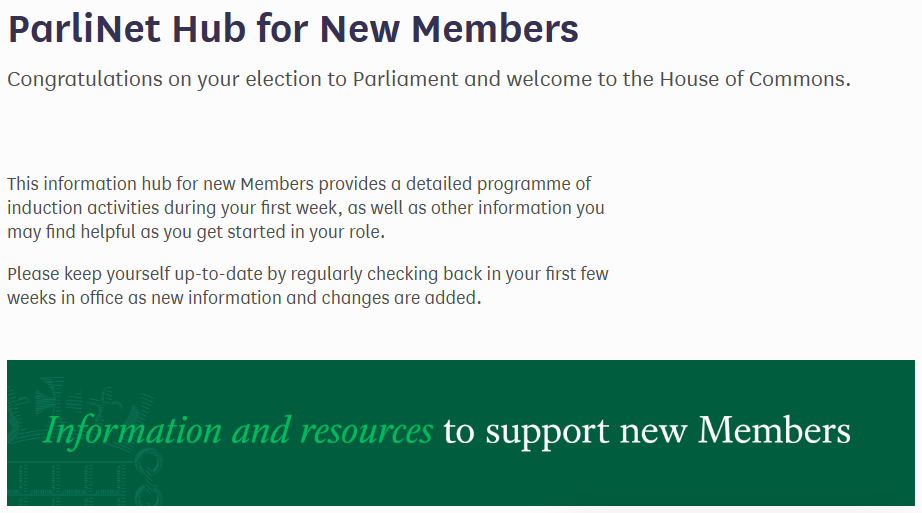 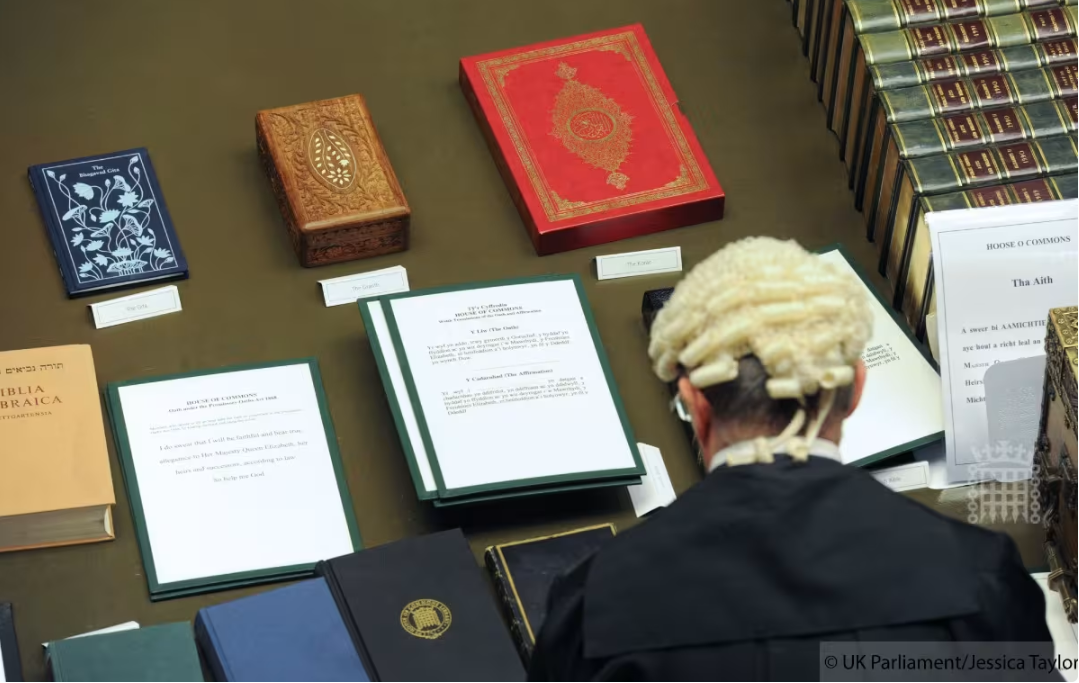 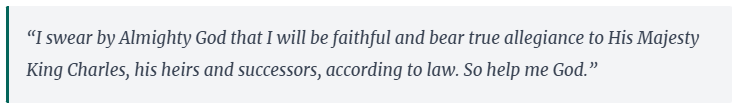 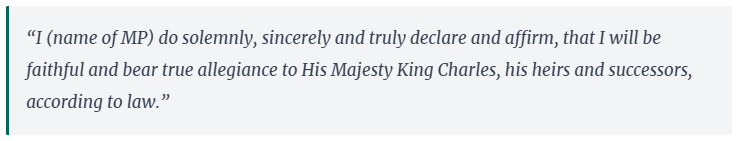 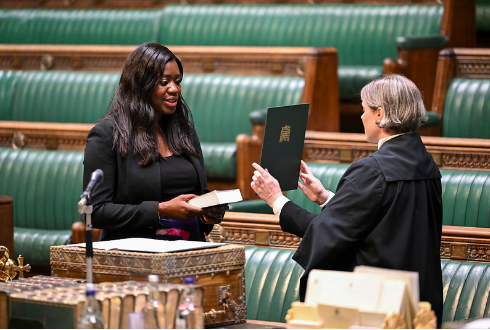 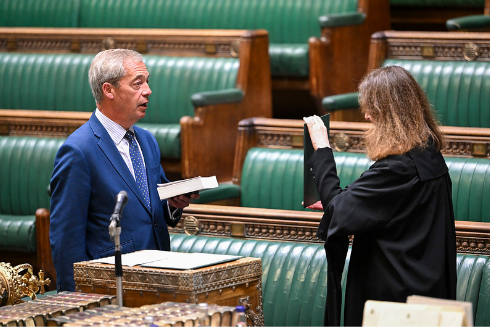 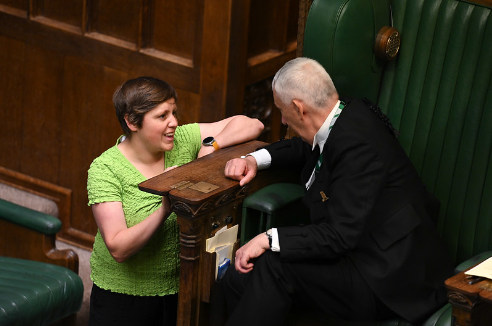 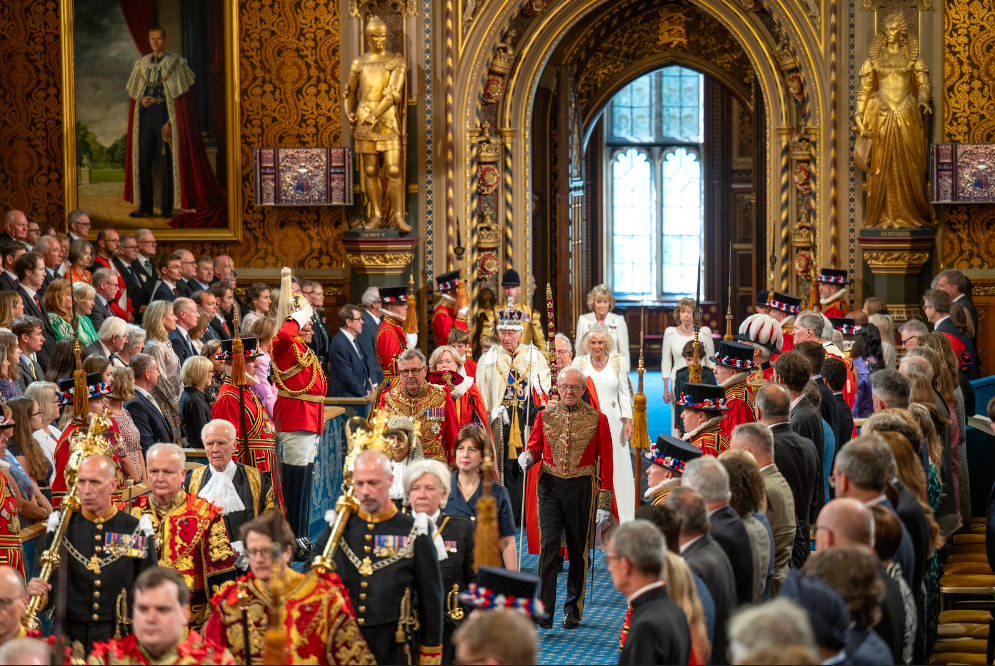 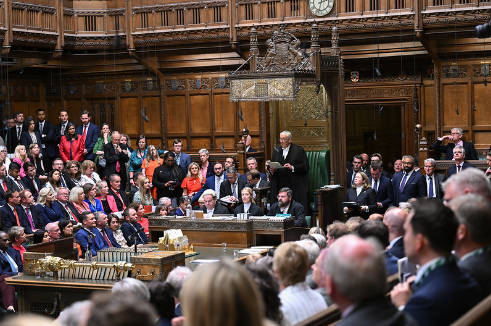 17
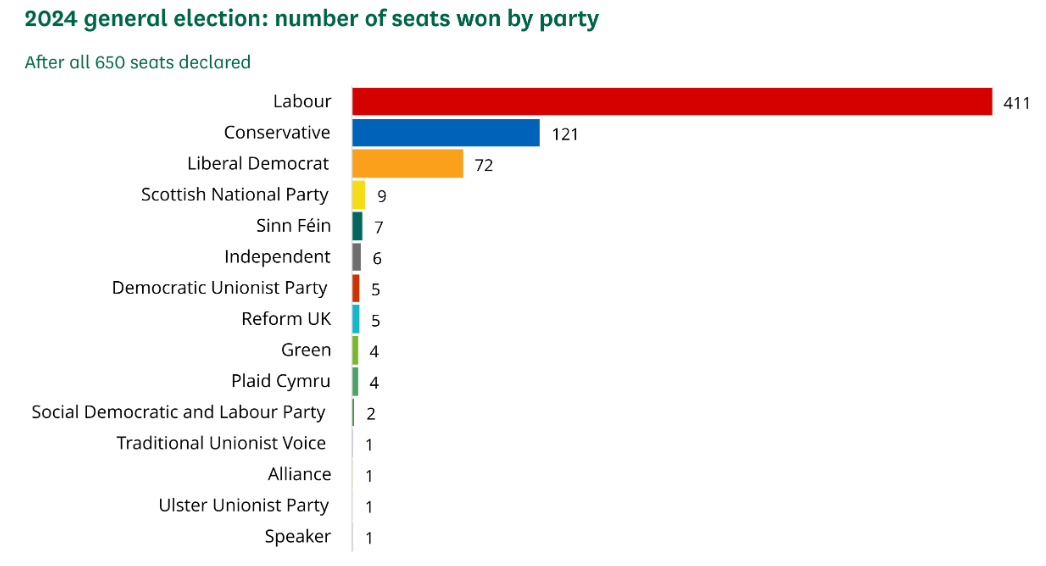 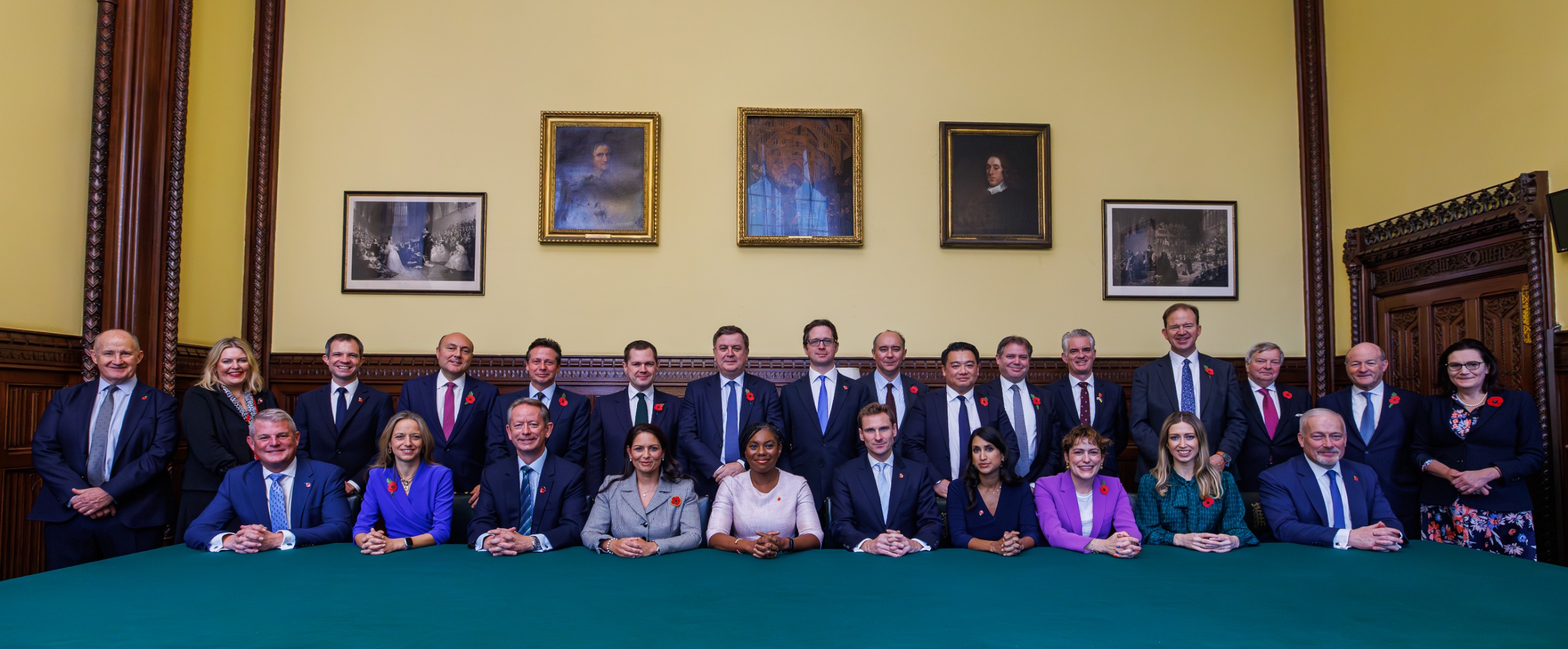 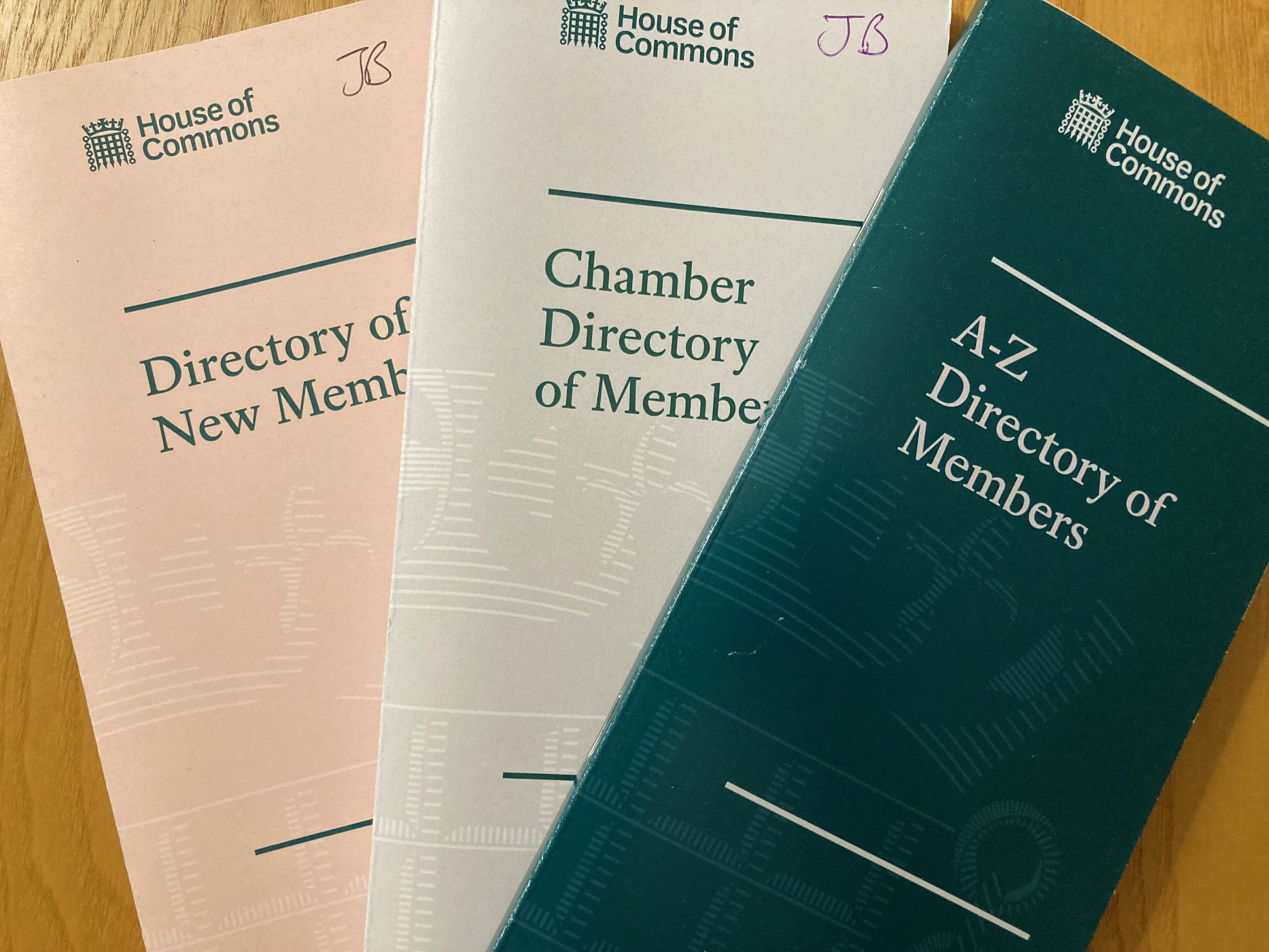 6 November, 2024
20
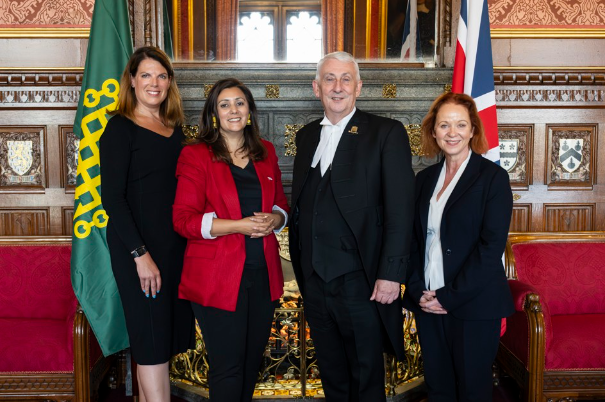 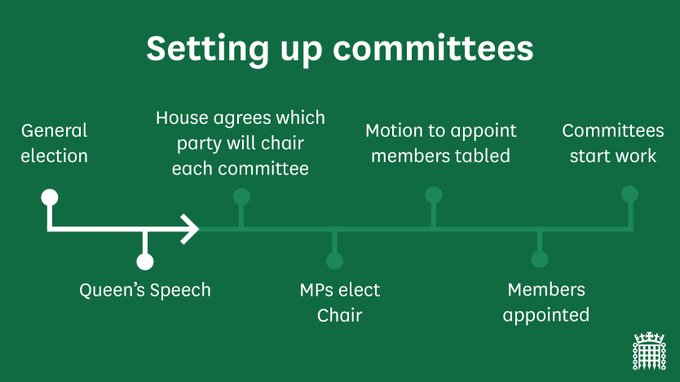 State Opening
6 November, 2024
22
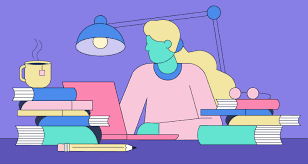 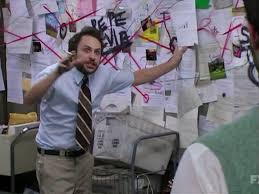 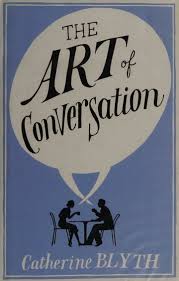 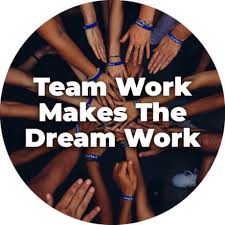 6 November, 2024
23
Electing Committee Chairs
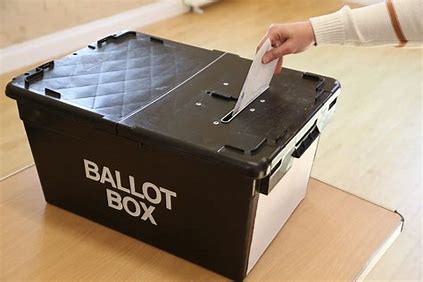 Chairs of all Commons departmental committees are elected by MPs
The House agreed which parties should chair which committees
Candidates needed a minimum level of support from their own party
Alternative vote system
Elections on 11 September
6 November, 2024
24
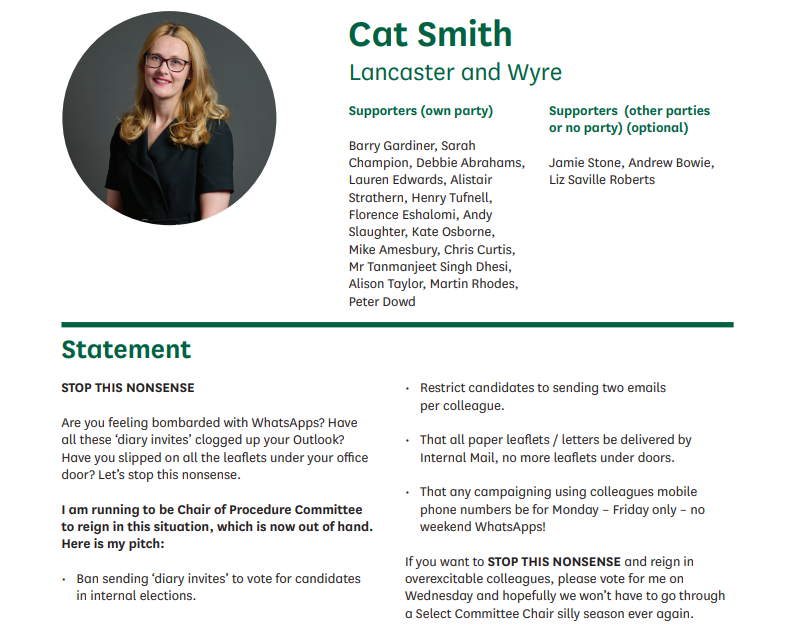 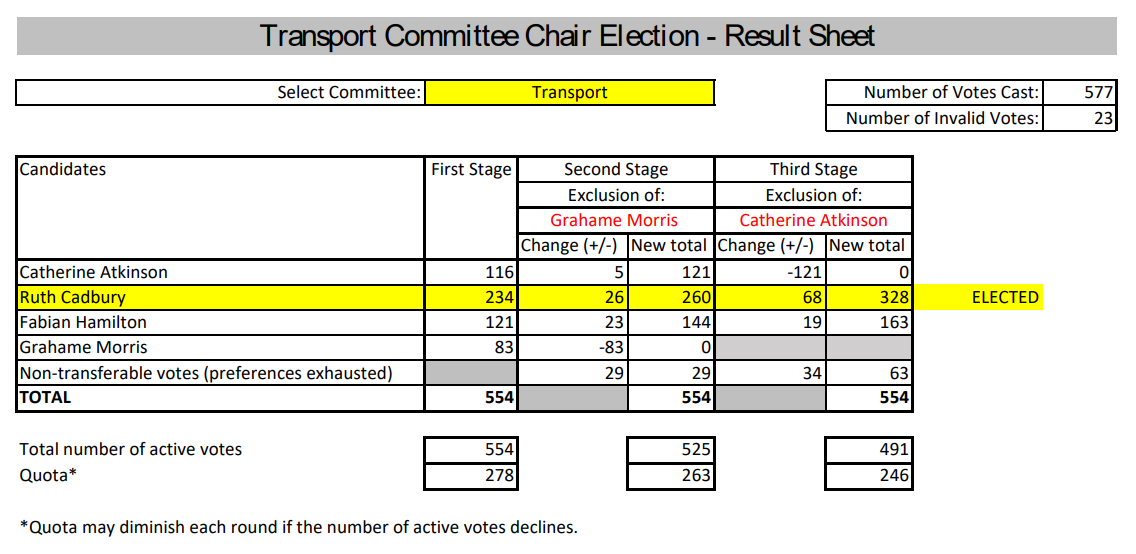 6 November, 2024
26
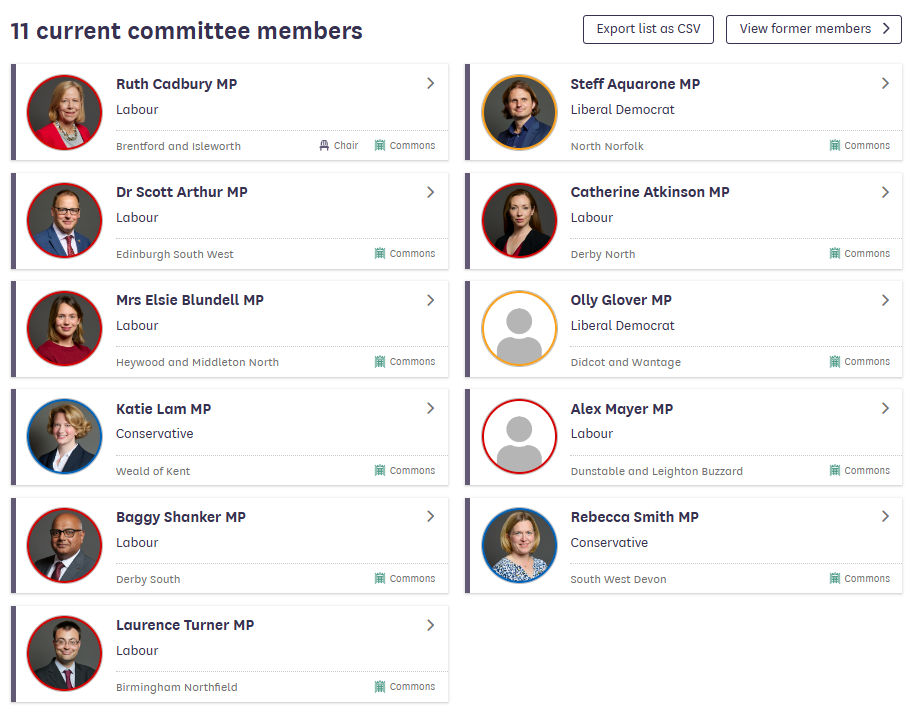 What might the new Committee do?
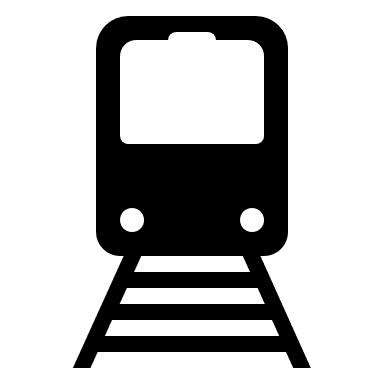 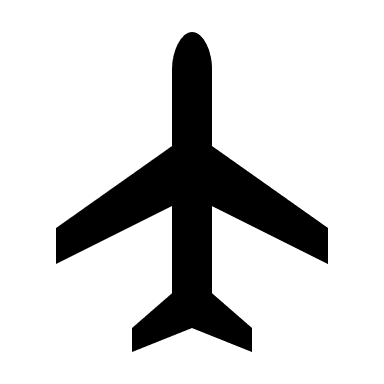 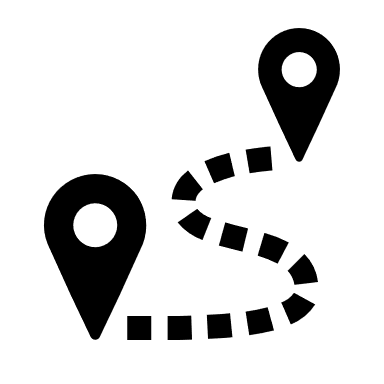 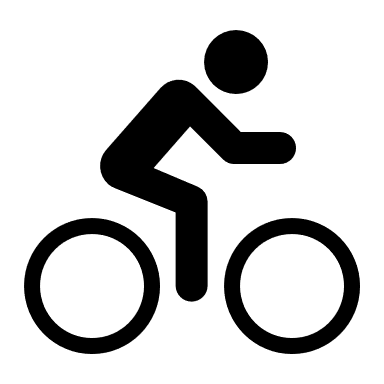 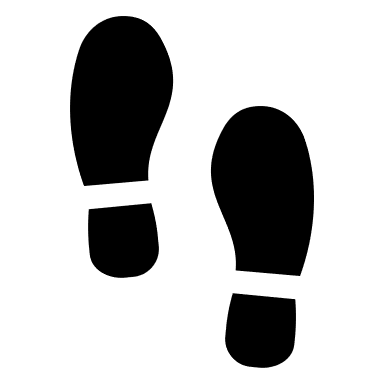 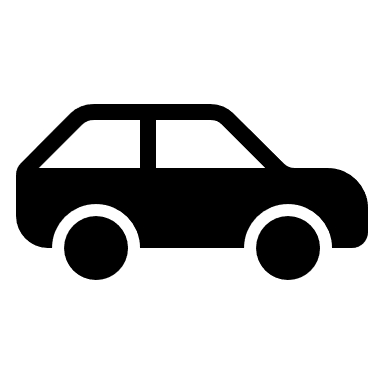 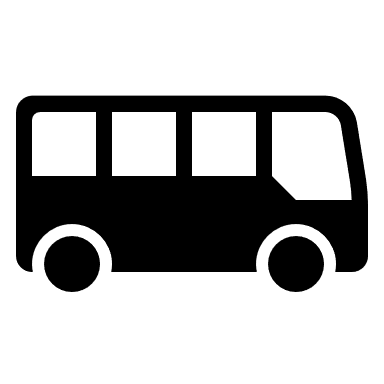 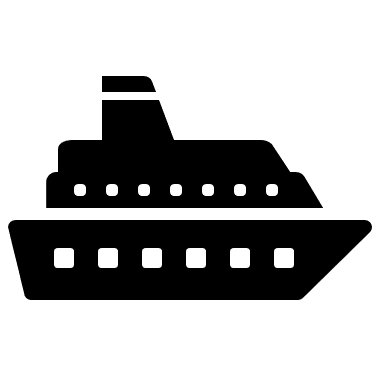 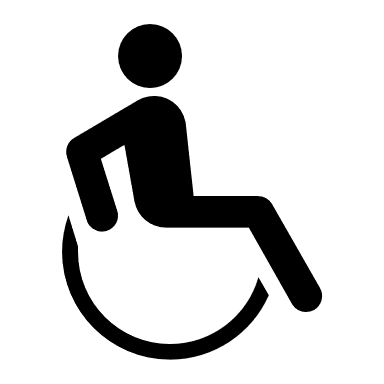 6 November, 2024
28
What might the new Committee do?
Regular scrutiny and accountability hearings
Scrutinise policy priorities of the new Government?
Address policy topics being ‘neglected’ by new Government?
Suggest future policy priorities for the Government?
Continue work from last Parliament?
Respond to events
6 November, 2024
29
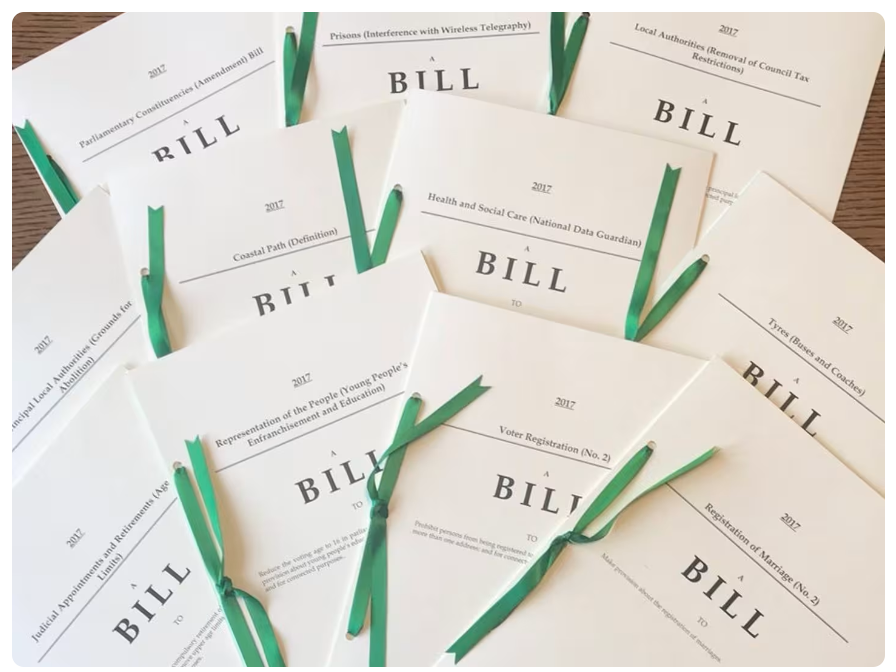 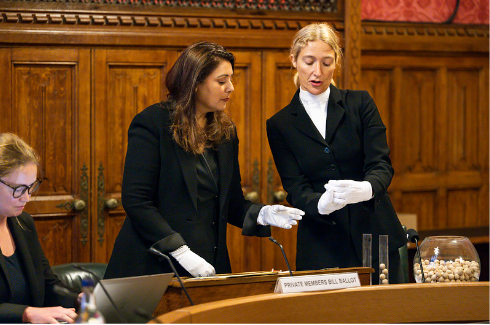 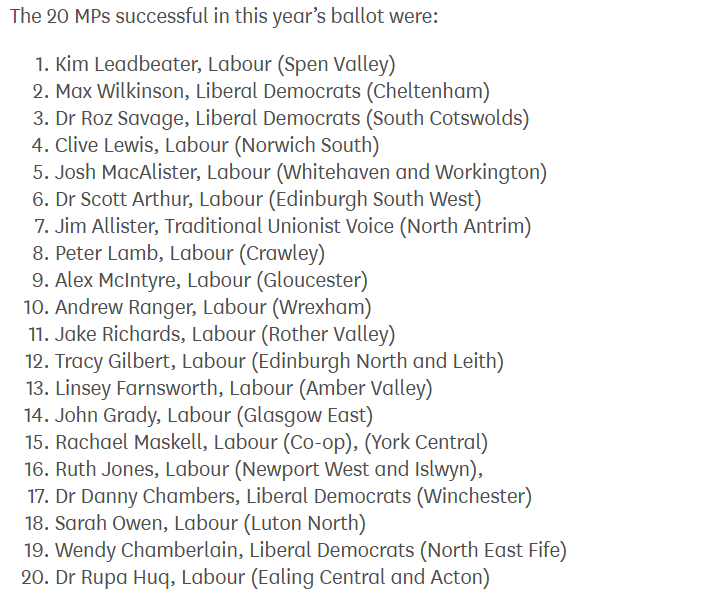 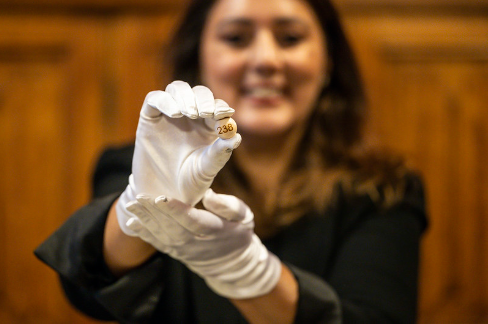 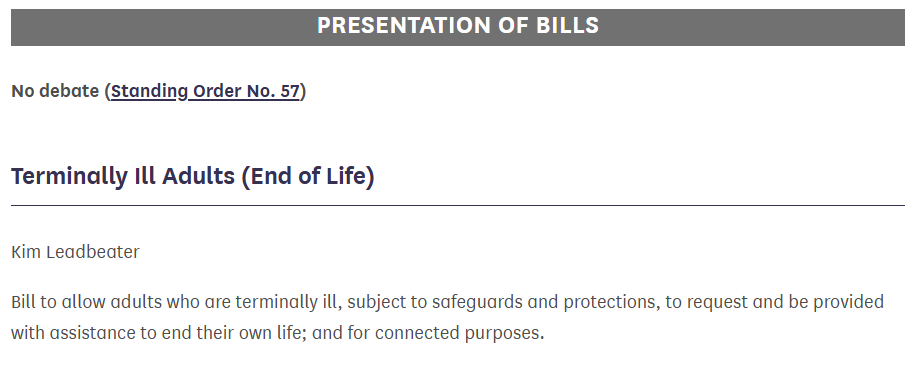 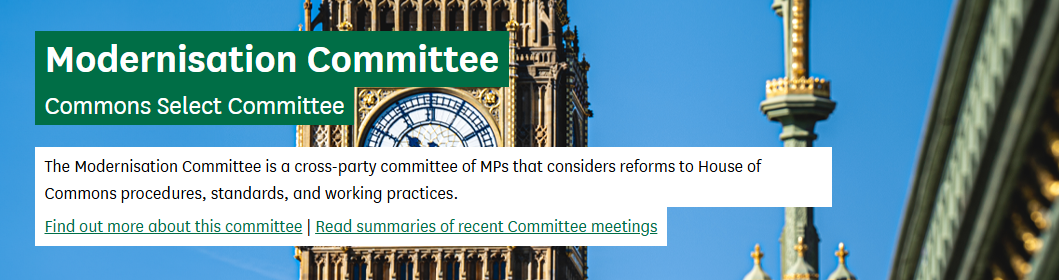 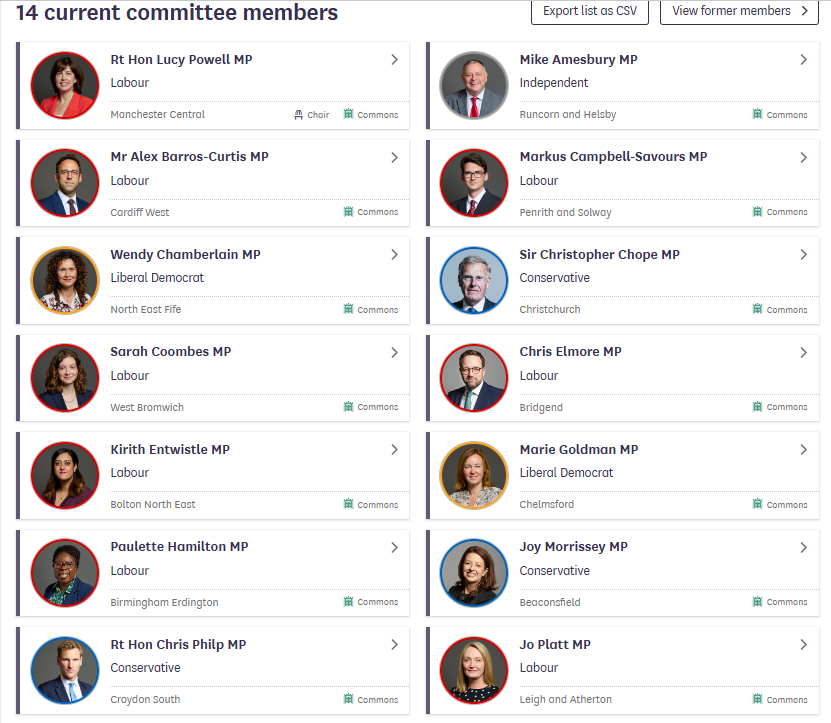 Three ‘strategic aims’:

driving up standards;
improving culture and working practices; and
reforming working procedures to make the House of Commons more effective
Thank you